Beyond the TV set: device viewing
LG Televisions - Mega
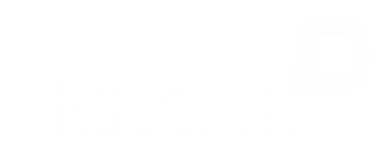 2022 video viewing – 16-34s
ALL INDIVIDUALS
Average video time per day
All Individuals: 4 hrs, 30 mins
16-34
16-34s: 3 hrs, 47 mins
Source: 2022, Barb / Broadcaster stream data / ViewersLogic / IPA TouchPoints 2022 (wave 1 and 2) / Pornhub / UK Cinema Association
[Speaker Notes: Methodology
The quantitative analysis of total video consumption in the UK was undertaken by Thinkbox. It combined 2022 data from Barb, ViewersLogic, Pornhub, the IPA’s TouchPoints and UK Cinema Association. 

Barb data shows how much time is spent viewing broadcaster content, live or time-shifted (including BVOD) on all devices as well as Blu-Ray/DVD viewing. This chart also utilises Barb’s expanding audience reporting capabilities to provide a view of time spent viewing content on YouTube, TikTok, other video sharing services (such as Twitch) as well as SVOD/AVOD platforms. Whilst Barb reports on in-home consumption, a combination of ViewersLogic and IPA TouchPoints data was used to determine the remaining out-of-home consumption.  

The analysis also used census level broadcaster stream data to estimate the time spent watching Broadcaster VOD on both the TV set and other devices and profiled for each audience using Barb. 

The combination of these sources creates a solid estimate as it utilises the robustness of Barb data (11,500 panel members, representative of the UK TV population, metered actual consumption data, analysis across a whole year) alongside ViewersLogic and IPA TouchPoints data to capture any out-of-home consumption.

Time spent viewing video at cinemas was based on total admissions data from the UK Cinema Association profiled for each audience using data from DCM.]
Device Video Viewing Time – 16-34
ALL INDIVIDUALS
Average video time per day (Device)
All Individuals: 1 hr, 14 mins (27% total video day)
16-34s: 1 hr, 58 mins (52% total video day)
16-34s
Source: 2022, Barb / Broadcaster stream data / ViewersLogic / IPA TouchPoints 2022 (wave 1 and 2) / Pornhub / UK Cinema Association
[Speaker Notes: Methodology
The quantitative analysis of total video consumption in the UK was undertaken by Thinkbox. It combined 2022 data from Barb, ViewersLogic, Pornhub, the IPA’s TouchPoints and UK Cinema Association. 

Barb data shows how much time is spent viewing broadcaster content, live or time-shifted (including BVOD) on all devices as well as Blu-Ray/DVD viewing. This chart also utilises Barb’s expanding audience reporting capabilities to provide a view of time spent viewing content on YouTube, TikTok, other video sharing services (such as Twitch) as well as SVOD/AVOD platforms. Whilst Barb reports on in-home consumption, a combination of ViewersLogic and IPA TouchPoints data was used to determine the remaining out-of-home consumption.  

The analysis also used census level broadcaster stream data to estimate the time spent watching Broadcaster VOD on both the TV set and other devices and profiled for each audience using Barb. 

The combination of these sources creates a solid estimate as it utilises the robustness of Barb data (11,500 panel members, representative of the UK TV population, metered actual consumption data, analysis across a whole year) alongside ViewersLogic and IPA TouchPoints data to capture any out-of-home consumption.

Time spent viewing video at cinemas was based on total admissions data from the UK Cinema Association profiled for each audience using data from DCM.]
Viewing to TV content is predominantly done on the larger screen
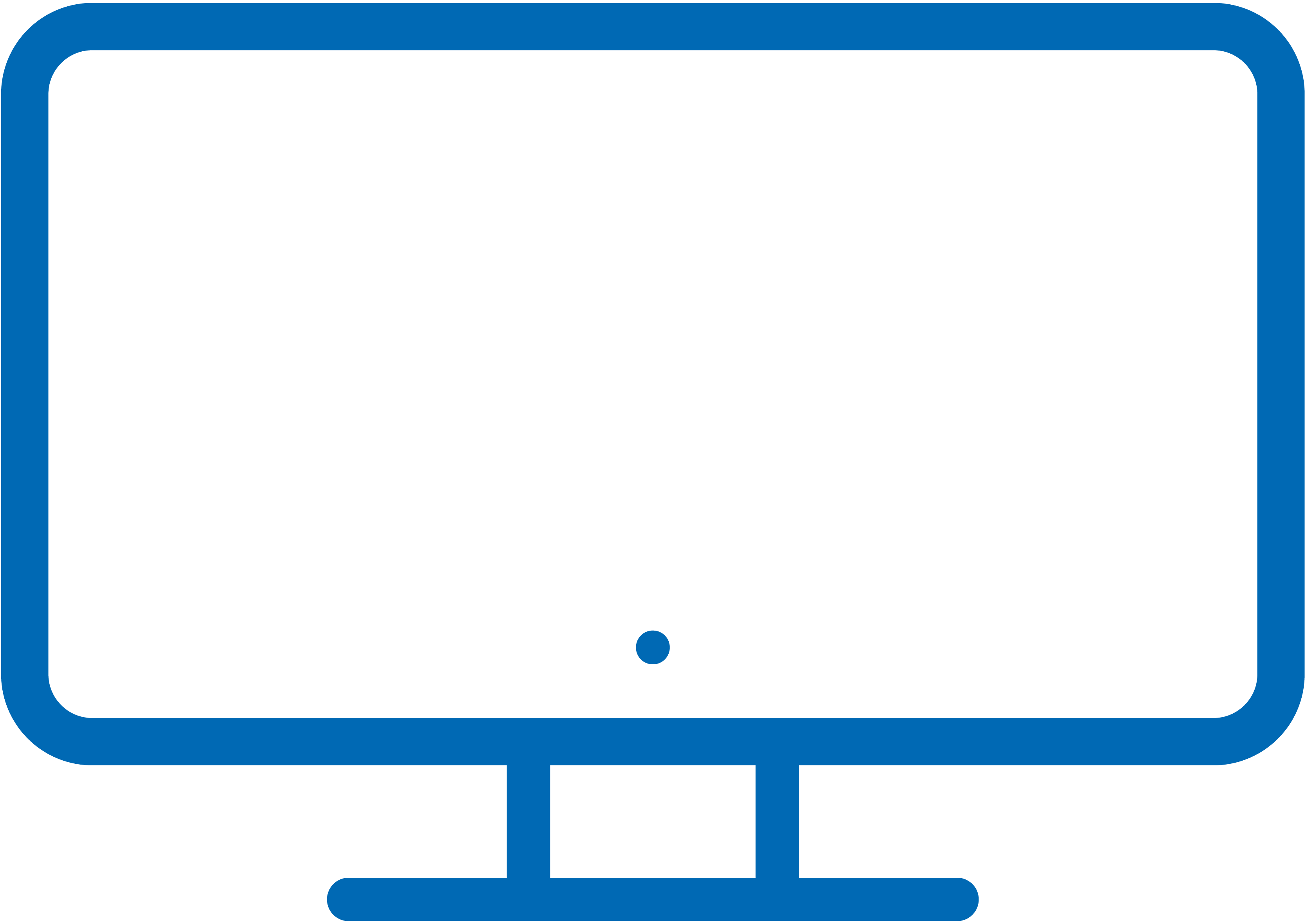 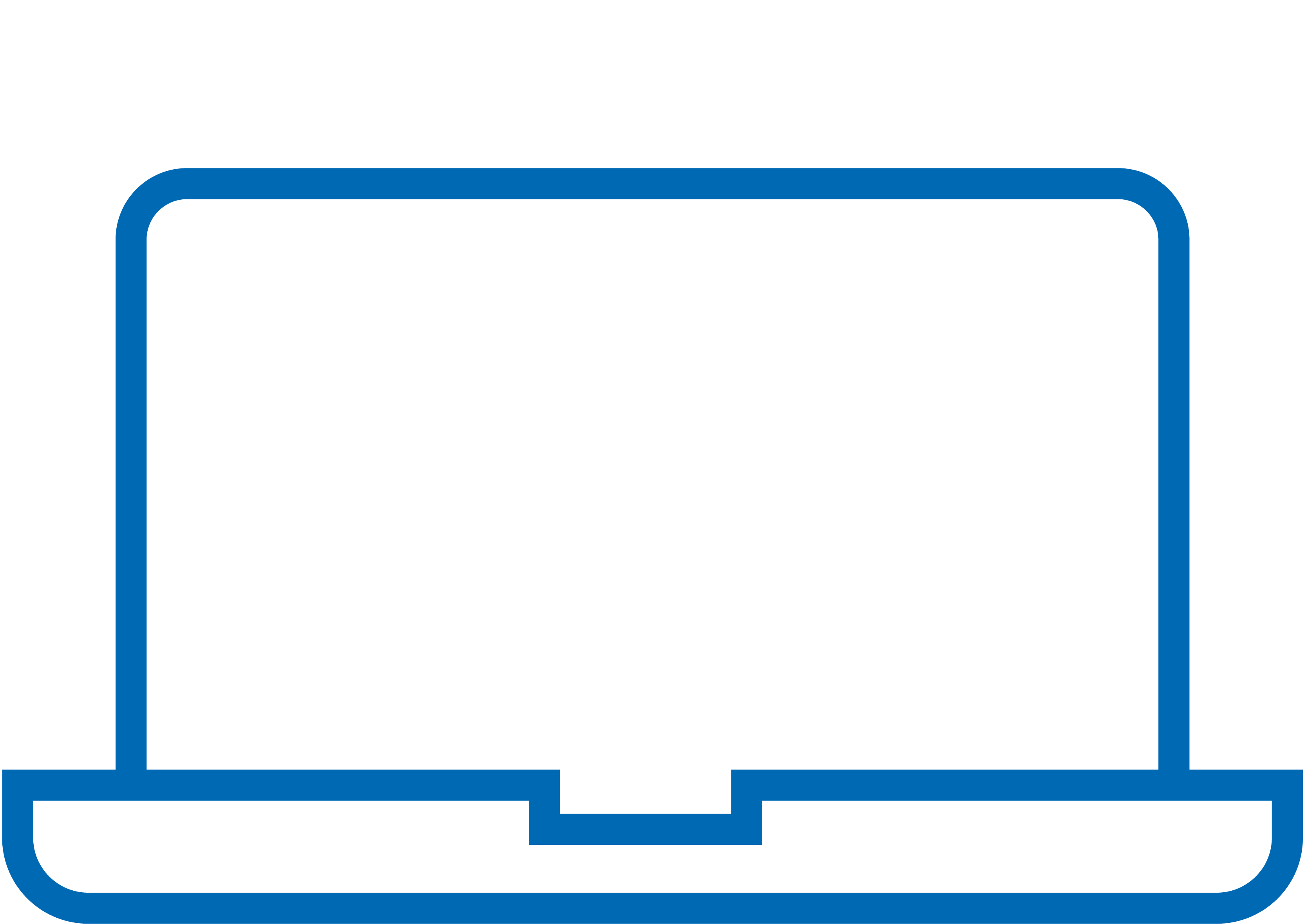 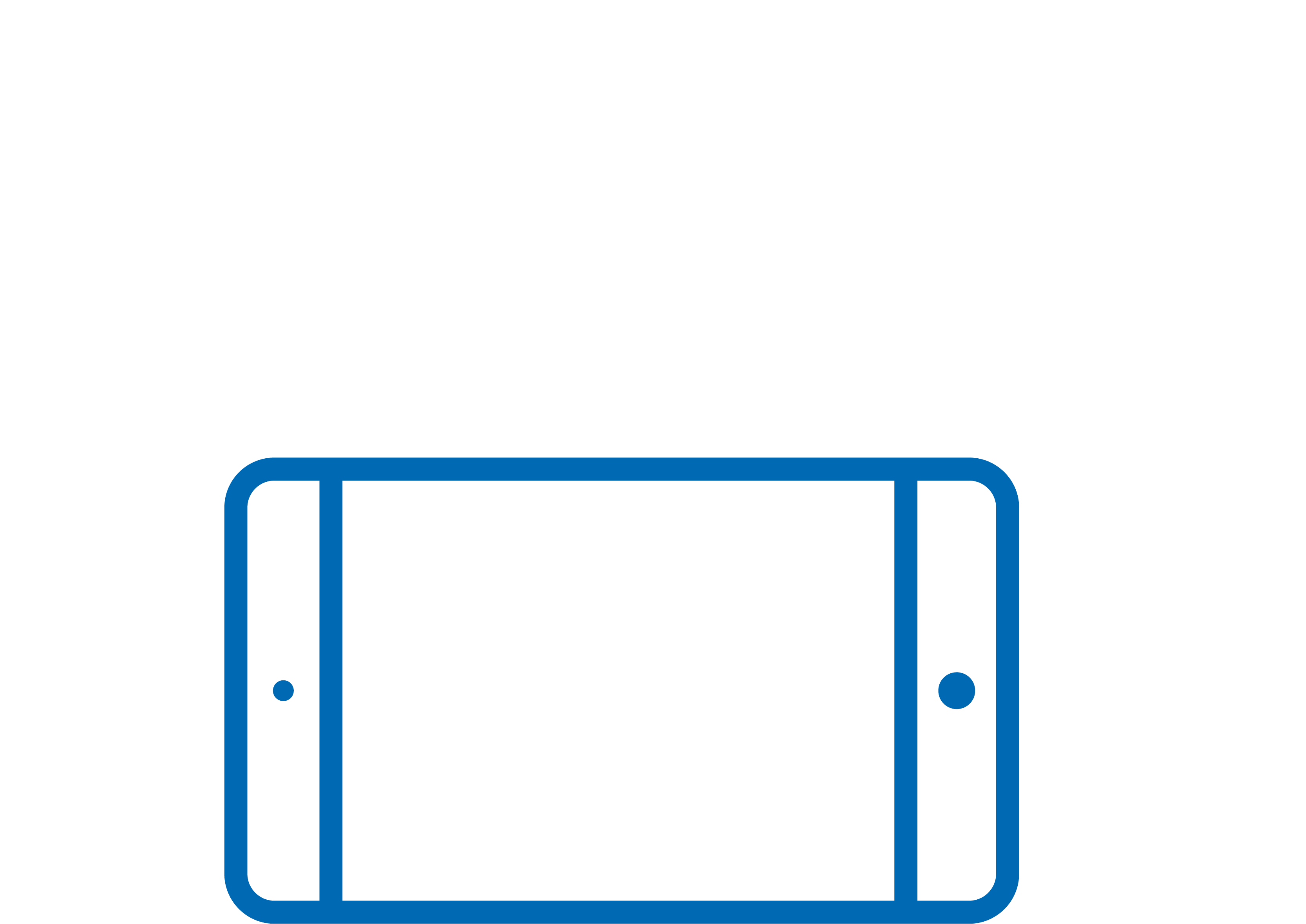 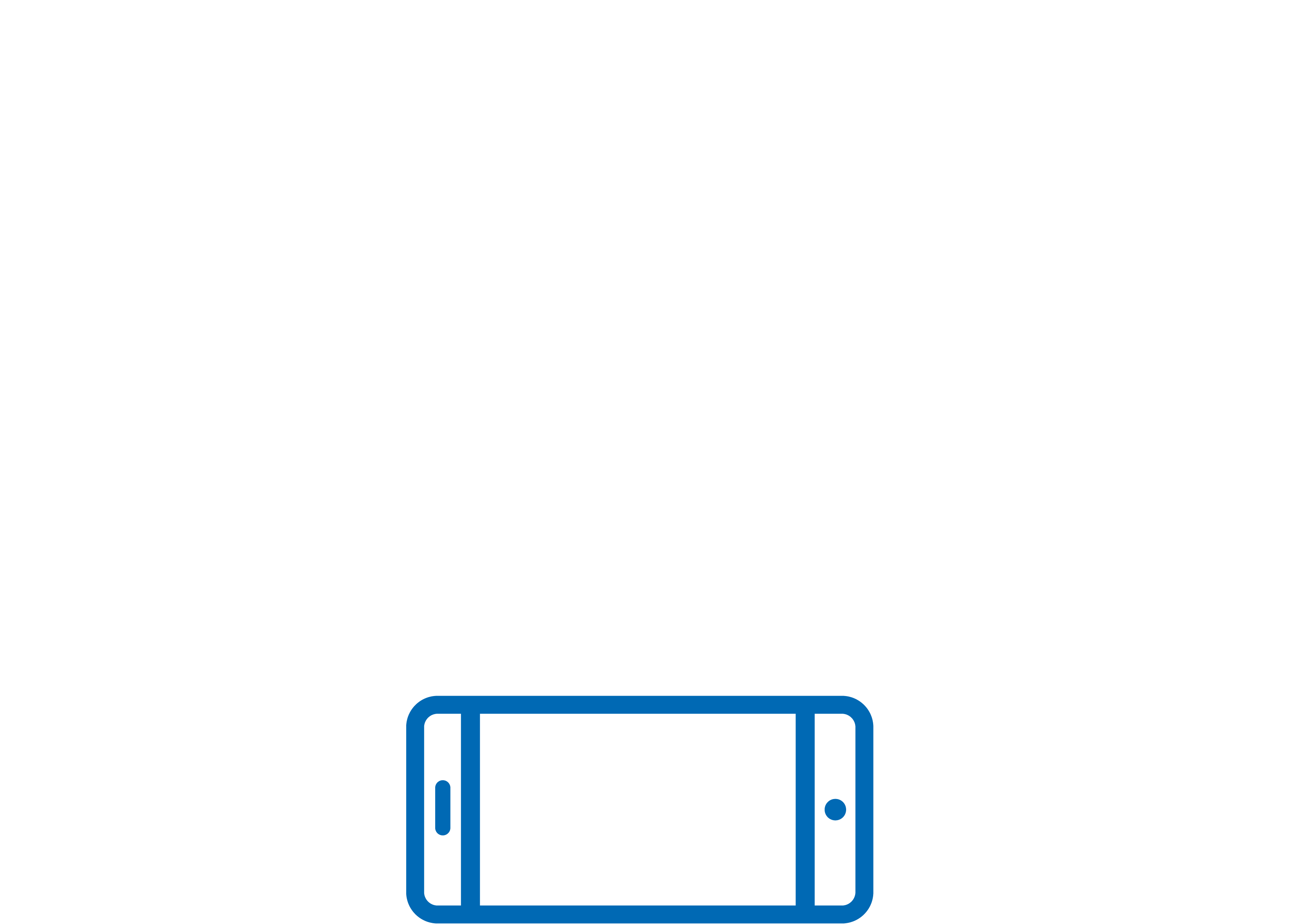 Source: Barb 2022
16-34 viewing to TV content is predominantly done on the larger screen
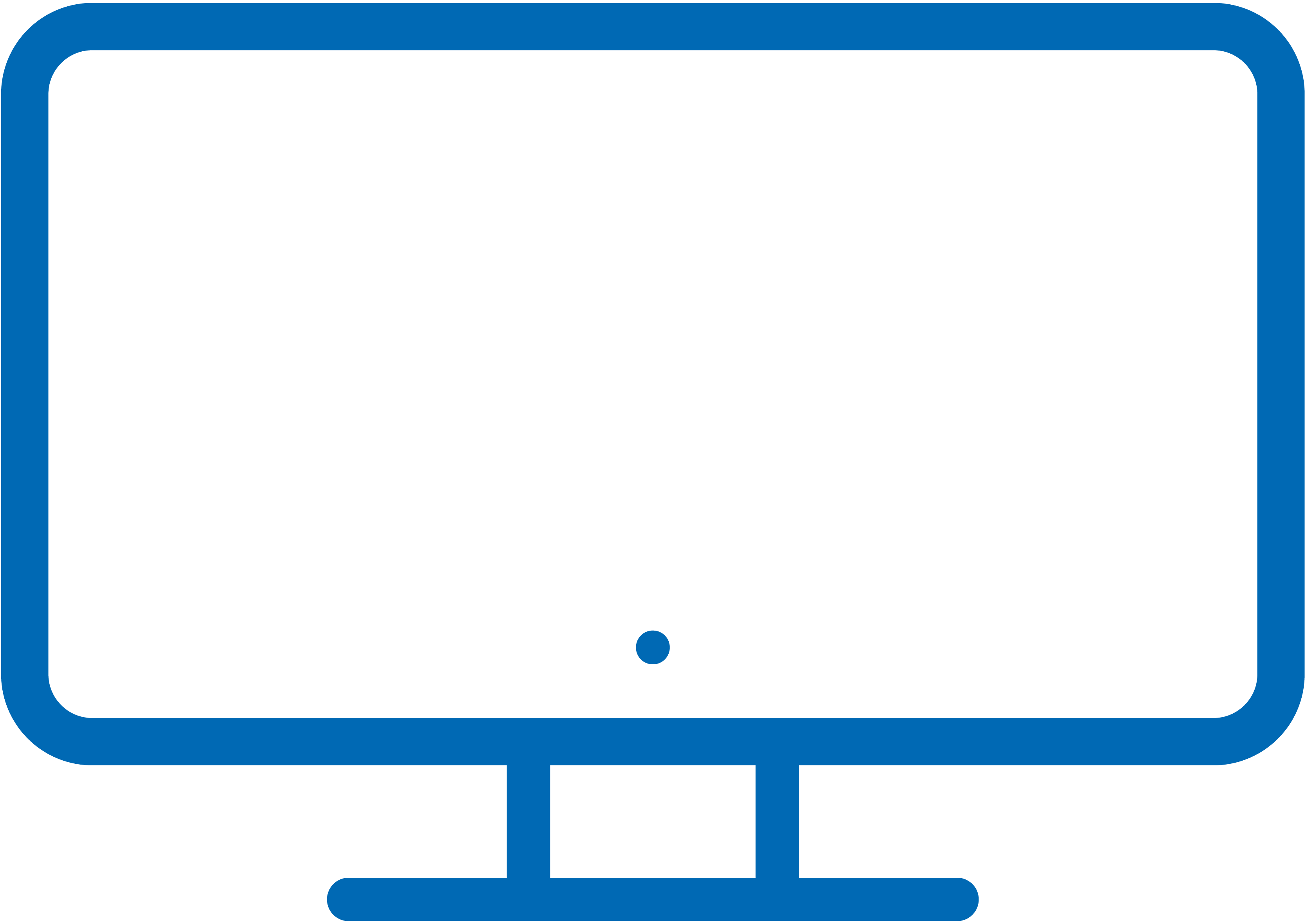 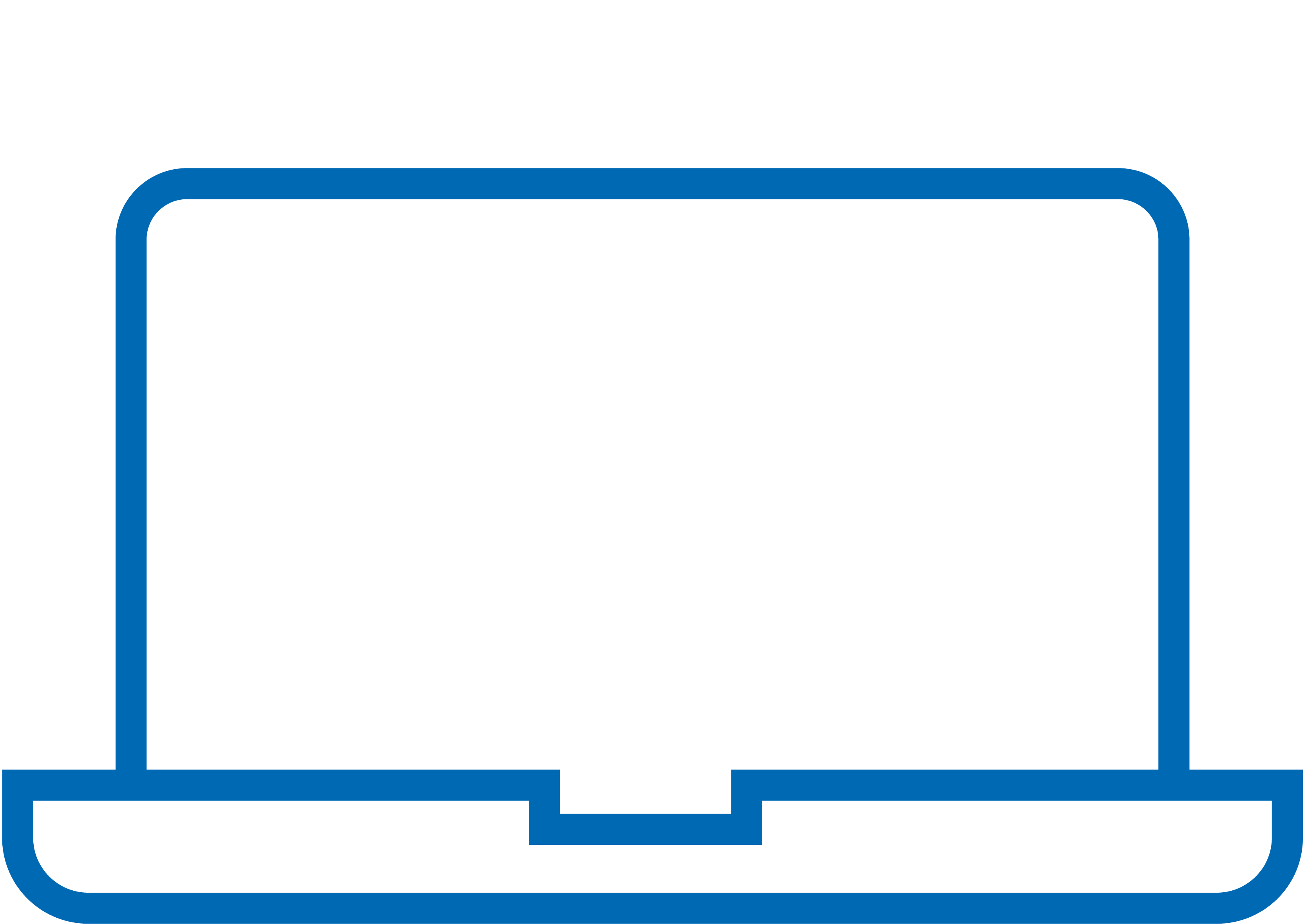 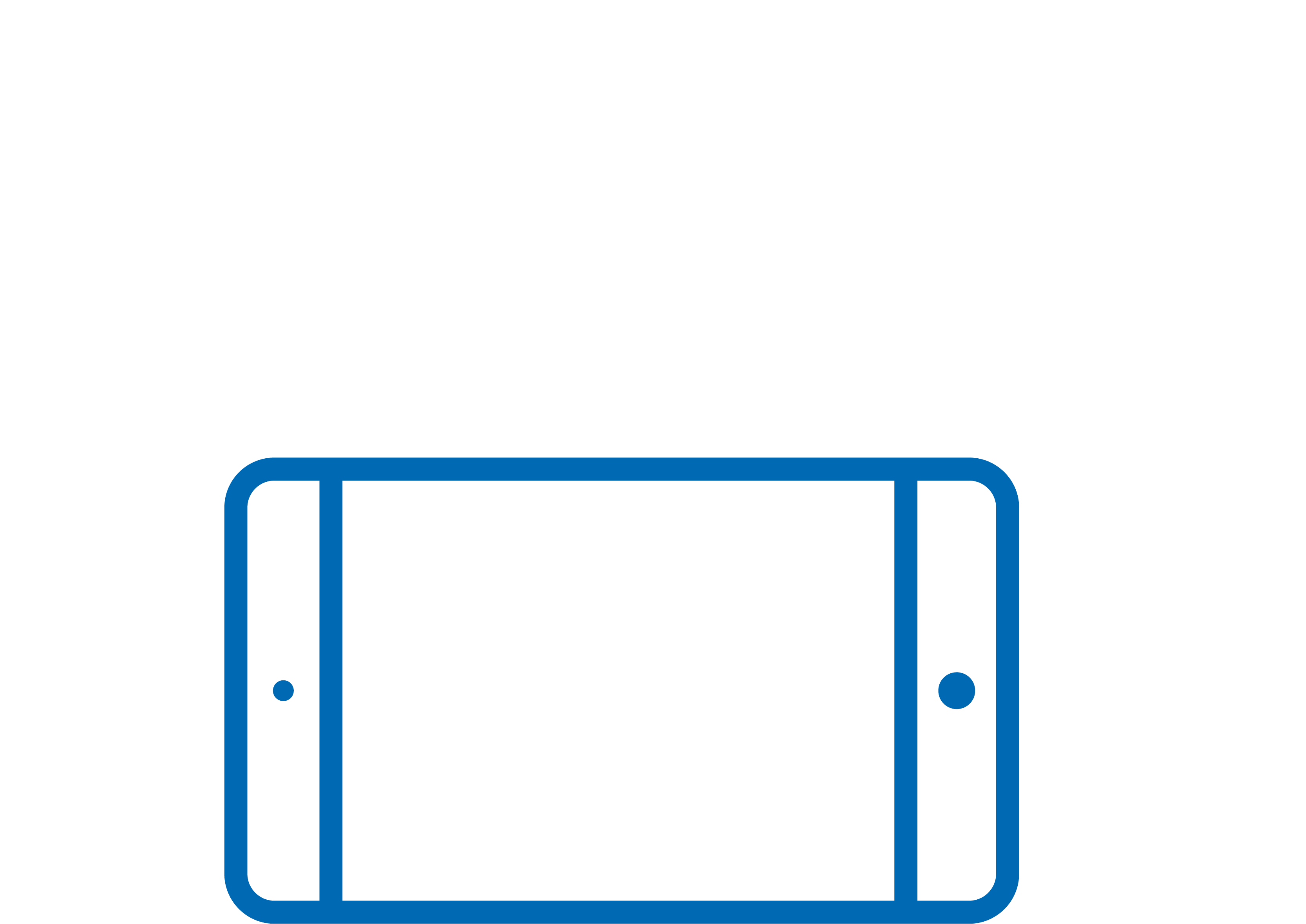 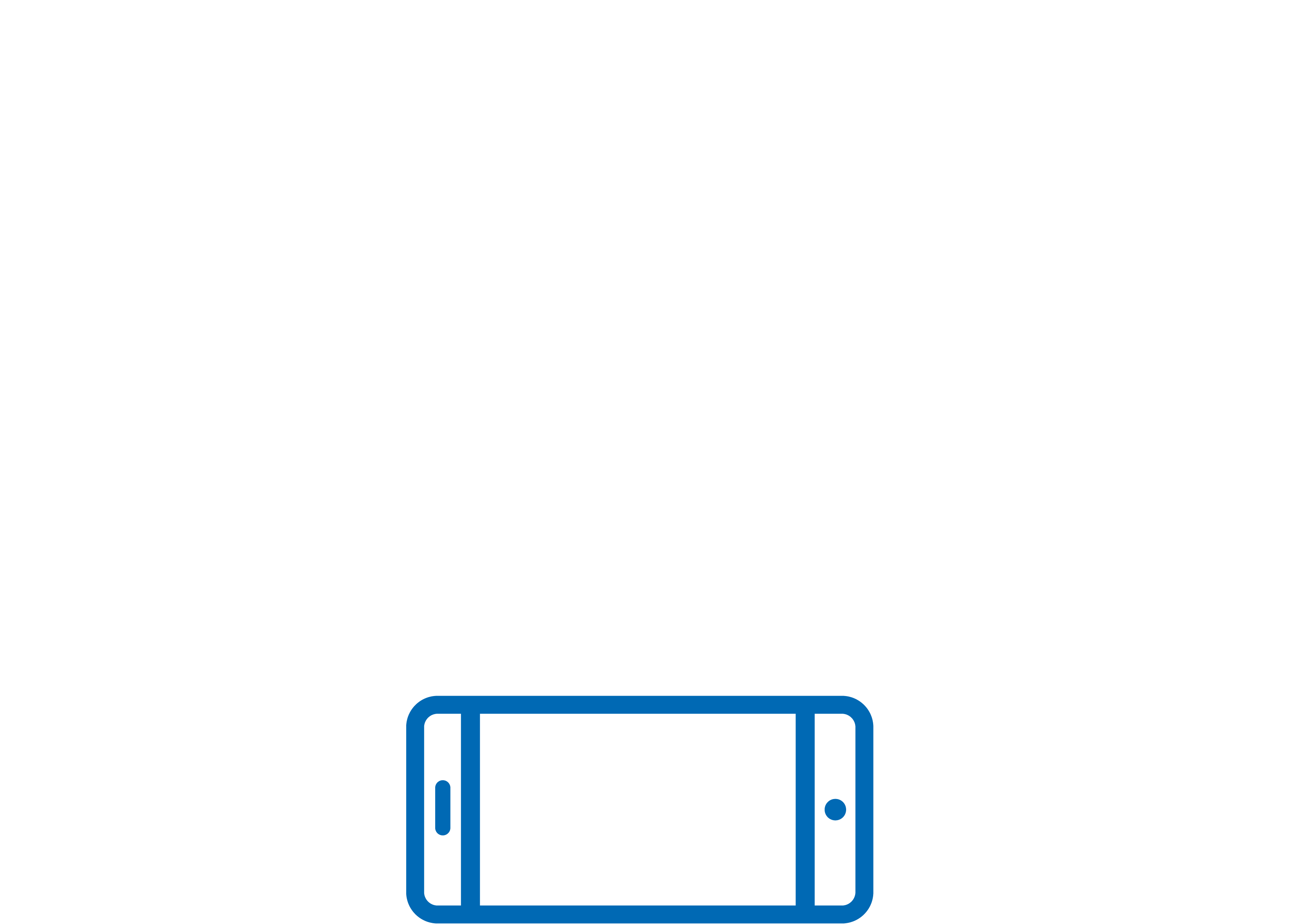 Source: Barb 2022, 16-34s
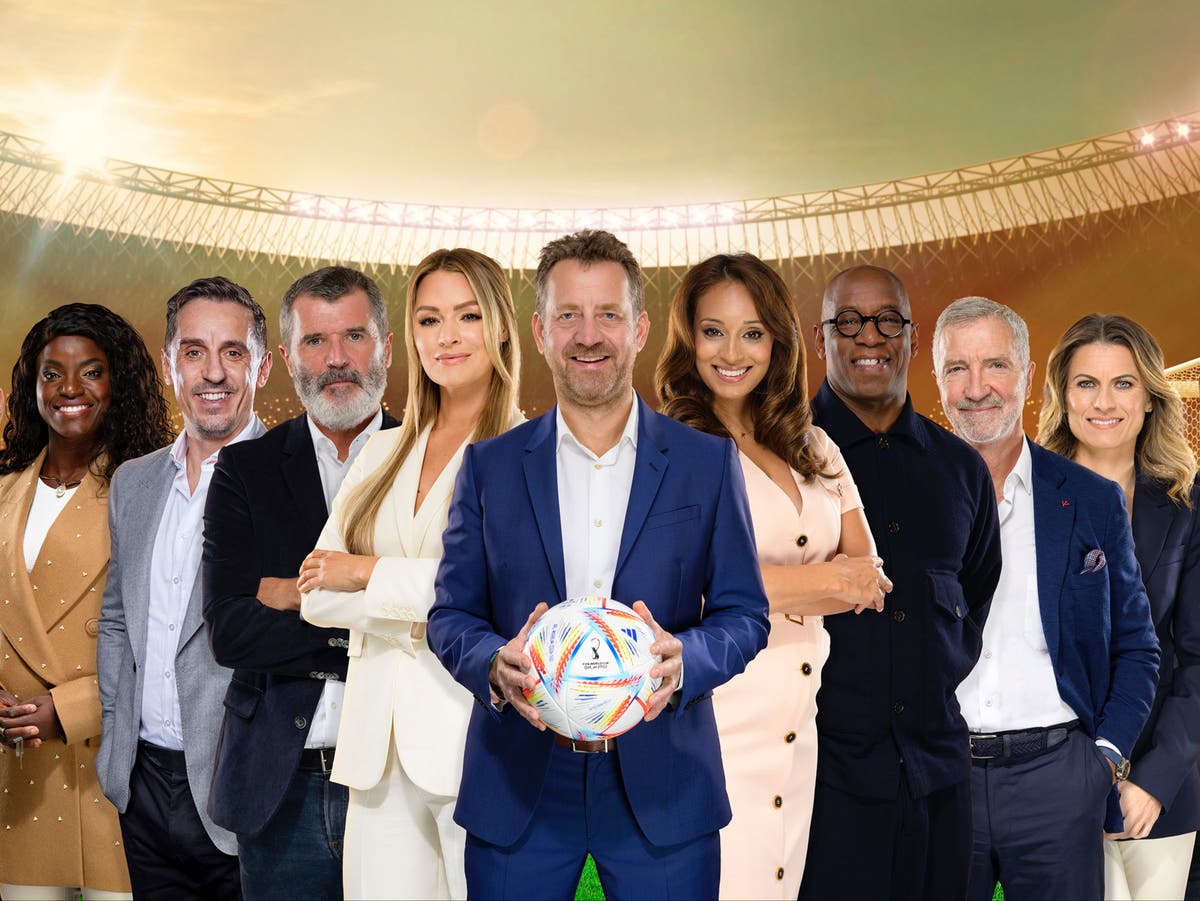 Sports is time-sensitive so has high levels of live viewing
234k
15.16 million
Viewed on same day as live viewing
Live TV set viewing
664k
16.08 million total viewers
Device viewing
27k
Time-shifted TV set viewing
Source: Barb 2022. Individuals, Live +3min. World Cup QF: England v France, ITV, 10 December 2022. Device and time-shifted viewing within 28 days of broadcast
[Speaker Notes: Sport tends to be watched live as it is time sensitive. 
For example, if you look at the World Cup Quarter Final between England and France - 94% of the viewing was live 

94% live
1% VOSDAL
0% time shifted
4% device]
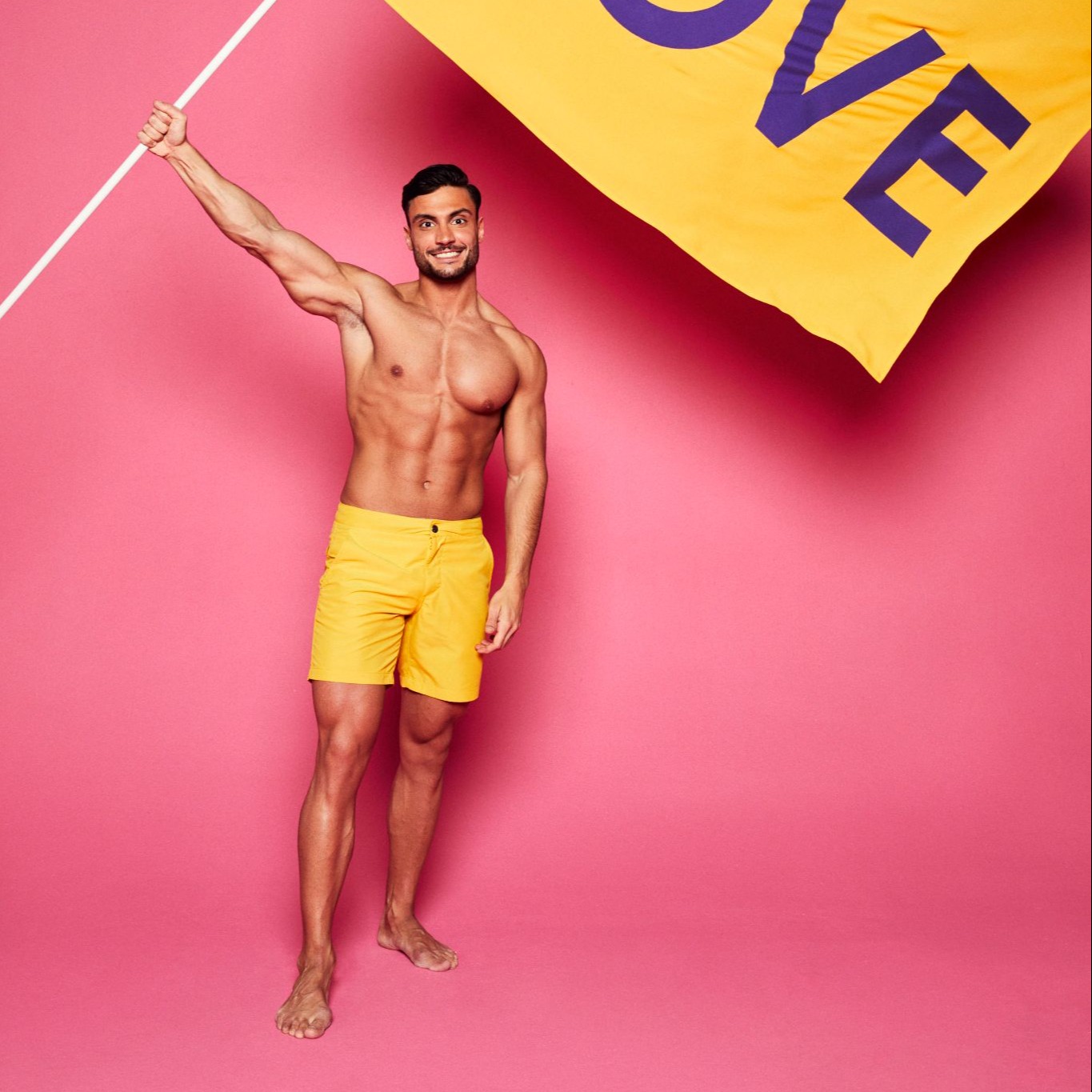 Device viewing allows flexibility in watching reality TV
2.07 million
Live TV set viewing
5.52 million total viewers
2.14 million
1.31 million
Time-shifted TV set viewing within 28 days of broadcast
Device viewing
live, and time-shifted
Source: Barb 2022. Individuals, Live +3min. Love Island, ITV2, 7 July 2022
[Speaker Notes: For programmes that appeal to young people, who want flexible viewing options, there is much higher levels of device viewing.  
In this example, for one episode of Love Island, 24% of all viewing was done via a device

38% live
39% time shifted
24% device]
Top 5 commercial programmes with largest proportion of device viewing
Total audience
1.57m
2.15m
1.46m
4.55m
Source: Barb, 2022, individuals. Average audience figures, TV and Online Pre-broadcast and 1-28 days, TV set and devices viewing. Based on programmes with 1 million+ total TV viewers
[Speaker Notes: Top 5 commercial programmes with largest proportion of device viewing]